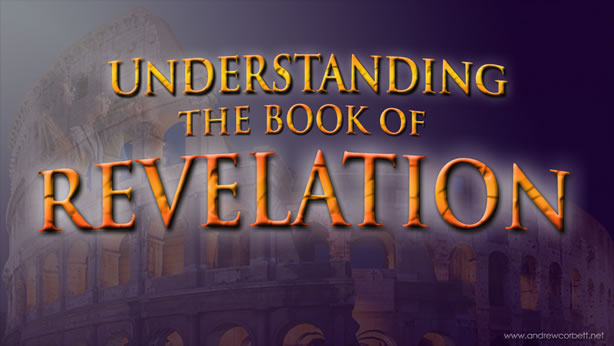 “The Revelation of Jesus Christ, which God gave Him to show His servants - things which must shortly take place. And He sent and signified it by His angel to His servant John.” 
Revelation 1:1
Revelation is a book of signs and symbols. It is the Bible’s “picture book” in that the message is found in the visions. 

Revelation was written to help Christians in the First Century who were suffering for their faith.
“The Revelation of Jesus Christ, which God gave Him to show His servants - things which must shortly take place. And He sent and signified it by His angel to His servant John.” 
Revelation 1:1
Revelation chapter fifteen
These Christians were likely asking, “Why are we suffering for our faith?”
The visions of chapters 12 and 13 answered “why.”
The visions of chapters 14 and 15 gave them hope of eternal life.  Also warnings of the wrath of God.
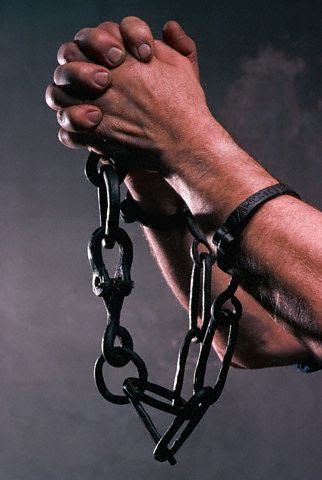 Revelation chapter fifteen
Then I saw another sign in heaven, great and marvelous: seven angels having the seven last plagues, for in them the wrath of God is complete. 
And I saw something like a sea of glass mingled with fire, and those who have the victory over the beast, over his image and over his mark and over the number of his name, standing on the sea of glass, having harps of God 
They sing the song of Moses, the servant of God, and the song of the Lamb, …
Revelation chapter fifteen
They sing the song of Moses, the servant of God, and the song of the Lamb, saying: 
“Great and marvelous are Your works, 
Lord God Almighty! 
Just and true are Your ways, 
O King of the saints! [nations]
Who shall not fear You, O Lord, and glorify Your name? 
For You alone are holy. 
For all nations shall come and worship before You, 
For Your judgments have been manifested.”
Revelation chapter fifteen
After these things I looked, and behold, the temple of the tabernacle of the testimony in heaven was opened. 
And out of the temple came the seven angels having the seven plagues, clothed in pure bright linen, and having their chests girded with golden bands.
Revelation chapter fifteen
Then one of the four living creatures gave to the seven angels seven golden bowls full of the wrath of God who lives forever and ever. 
The temple was filled with smoke from the glory of God and from His power, and no one was able to enter the temple till the seven plagues of the seven angels were completed.